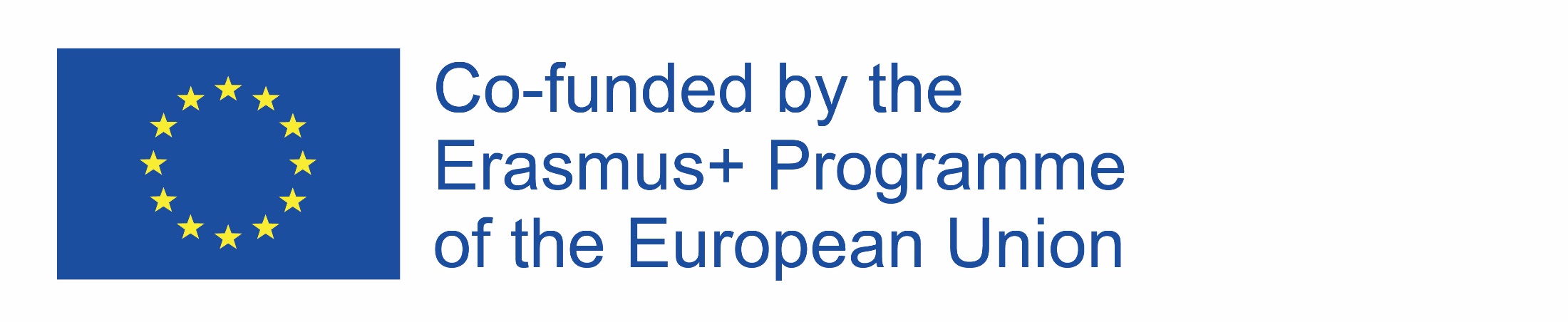 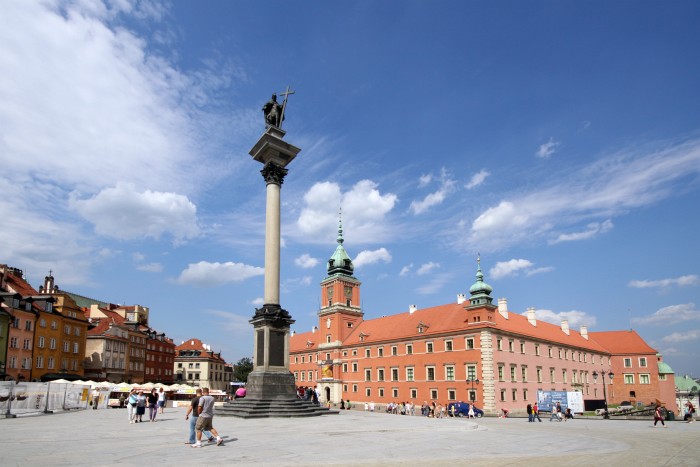 Varšava - Bratislava – Prahacesta našich snov
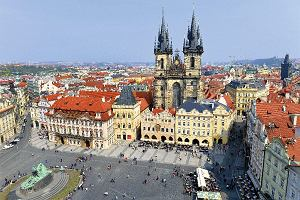 Web Quest určený pre žiakov druhého stupňa základných škôl so sluchovým postihnutím a je vhodný na hodiny geografie 

Vypracovala: Maria Smorąg
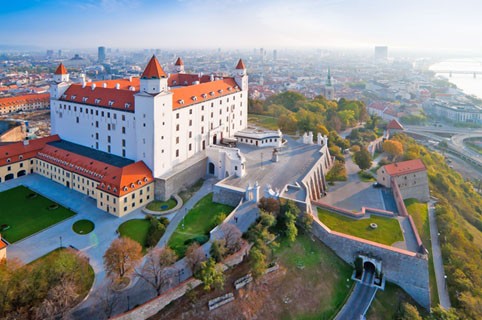 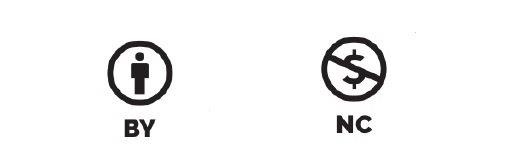 Obsah:
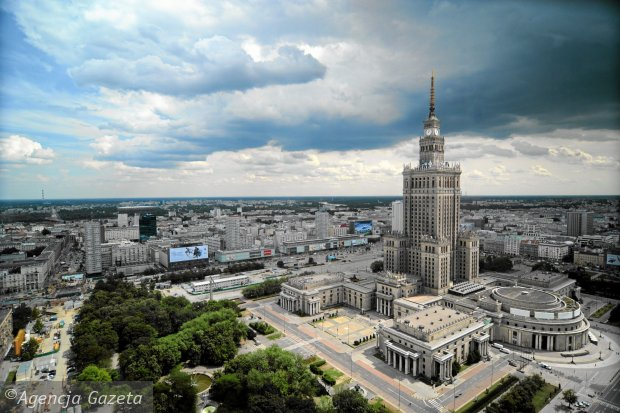 1. Úvod
2. Úlohy
3. Proces
4. Zdroje
5. Hodnotenie
6. Záver
7. Pokyny pre učiteľa
Úvod:
„ Život bez cestovania je ako jedlo bez soli”
Elżbieta Dzikowska












https://pl.dreamstime.com/obrazy-royalty-free-podr%C3%B3-image37009206
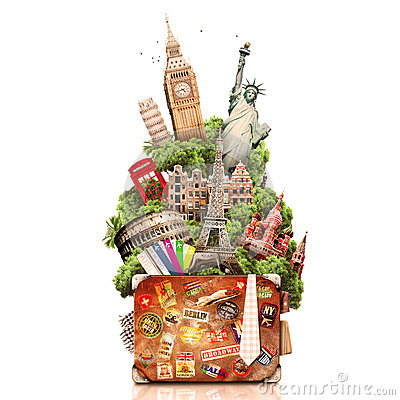 Úvod:
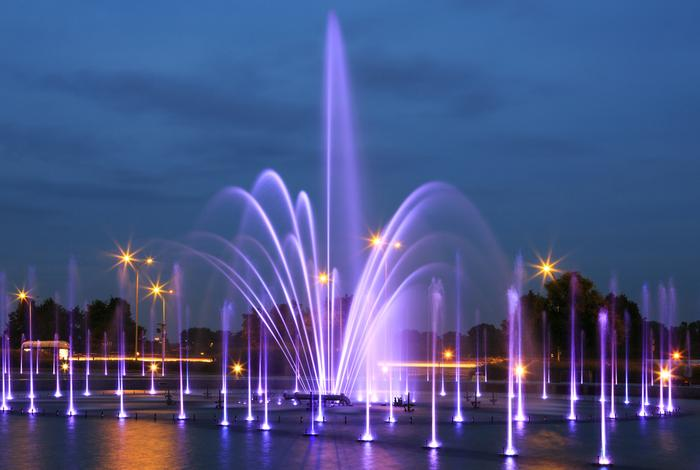 Každý z Vás určite rád cestuje, rád
spoznáva nové miesta, navštevuje 
pamiatky, spoznáva iné
kultúry.

Cieľom tejto úlohy bude spoznanie nových atraktívnych miest. Zároveň si vyskúšate, aké to je organizovať triedny výlet. 

Vašou úlohou bude naplánovať výlet pre Vašu triedu do hlavných európskych miest: Varšavy, Bratislavy a Prahy.
Len od získaných informácií a Vašej predstavivosti bude závisieť to, ako bude Vaša cesta vyzerať.
Úloha:
Vašou úlohou bude pripraviť prezentáciu, v ktorej predstavíte plán výletu (prehliadku najzaujímavejších miest) v troch hlavných mestách: Varšave, Bratislave a Prahe.
Úlohu budete realizovať vo dvojiciach (pri rozdeľovaní Vám pomôže učiteľ).
Každá dvojica vyhľadá informácie o miestach, ktoré sa oplatí vidieť v jednom z uvedených hlavných miest.
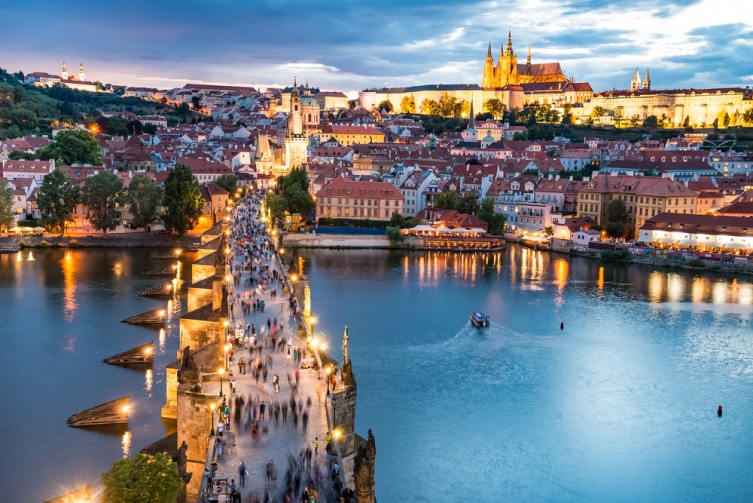 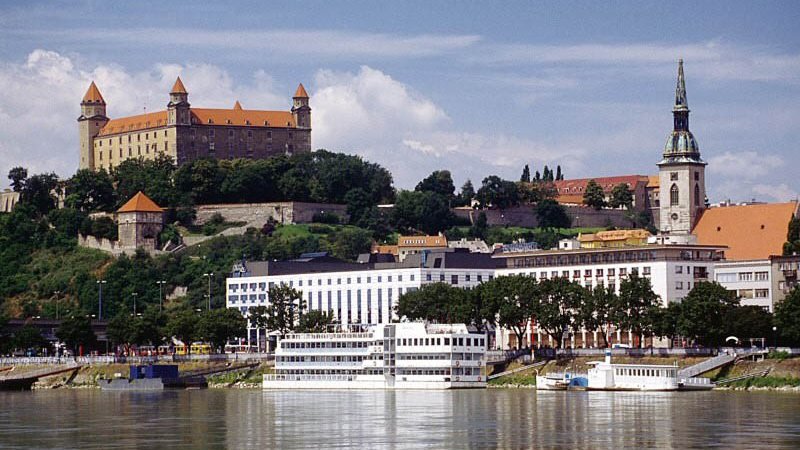 Úloha:
Pred samotnou prípravou prezentácie sa musíte dohodnúť na tom, čo by každá prezentácia mala obsahovať, aby sa žiakom výlet páčil.
Musíte sa dohodnúť, akým dopravným prostriedkom sa budete presúvať z jedného hlavného mesta do druhého, kde budete nocovať (druh hotela) atď.
Vo Vašej prezentácií by sa musí nachádzať prehliadka najzaujímavejších pamiatok.
Proces:
Každá prezentácia by mala obsahovať:
1. Meno a priezvisko autorov
2. Názov mesta, ktoré prezentujú
3. Plán dvojdňového pobytu v uvedenom hlavnom meste:
Nájdenie pamiatok, turisticky atraktívnych miest (fotografie a krátky opis 2-3 pamiatok a atraktívnych miest)
Nájdenie ubytovania (fotografia hotela)
Nájdenie aspoň jeden atrakcie pre mládež (podľa kľúča, ktorý si zvolí mládež napr. lunapark, vodný park, lanový park atď.). Treba umiestniť fotografiu a krátky opis atrakcie.
Jeden záber by mal byť venovaný štátu, v ktorom sa uvedené hlavné mesto nachádza (mapa štátu, vlajka, jeho rozloha, počet obyvateľov alebo asociácie, ktoré sú s týmto štátom späté).
Výsledkom Vašej spoločnej práce bude nádherná cesta, na ktorú sa Vám možno podarí vydať.
Proces:
Na realizáciu tohto projektu majú žiaci tri týždne:
Pracovný plán:
Proces:
Zdroje:
Vyhľadávač goole: uvedenie názovu hlavného mesta
Wikipédia – názov štátu
Bratislava:
https://sk.wikipedia.org/wiki/Bratislava#Stavby 
https://www.bratislava.sk/sk/pamiatky 
https://www.tripadvisor.sk/Attractions-g274924-Activities-c47-Bratislava_Bratislava_Region.html 
Praha:
https://sk.wikipedia.org/wiki/Pra%C5%BEsk%C3%A1_pamiatkov%C3%A1_rezerv%C3%A1cia 
https://www.tripadvisor.sk/Attractions-g274707-Activities-c47-Prague_Bohemia.html 
https://dromedar.zoznam.sk/cl/100179/173666/Praha 
Varšava:
https://sk.wikipedia.org/wiki/Var%C5%A1ava#Turistick%C3%A9_atrakcie 
http://www.skrz.sk/varsava-pamiatky-a-muzea-letenky-hotely-a20-37-2-0-sk.htm 
https://www.tripadvisor.sk/Attractions-g274856-Activities-Warsaw_Mazovia_Province_Central_Poland.html
Hodnotenie:
Hodnotenie:
Hodnotenie:
Záver:
Počas realizácie tejto úlohy ste získali mnoho vedomostí:
Spoznali ste európske hlavné mestá: Prahu (Čechy), Bratislavu (Slovensko), Varšavu (Poľsko)
Spoznali ste najdôležitejšie pamiatky a turistické atrakcie týchto miest
Spoznali ste najdôležitejšie informácie o uvedených štátoch: polohu, veľkosť, vlajku, iné súvislosti týkajúce sa týchto štátov
Zistili ste aká náročná je organizácia výletov pre mládež
Záver:
Naučili ste sa využívať rôzne internetové zdroje a spoznali ste zásady bezpečného využívania internetu
Učili ste sa náročnému umeniu kompromisu – čiže dohodnúť sa v skupine, keď každý z Vás má iný názor
Spoznali ste tiež umenie spolupráce v skupine rovesníkov
Pokyny pre učiteľa:
1. Tento projekt môže byť pre žiakov dosť náročný, je potrebné kombinovať niekoľko tém naraz, učiteľ by mal koordinovať práce žiakov a na jednotlivých etapách kontrolovať, či žiaci všetko zvládajú:
Oboznámenie žiakov s projektom a jeho úlohami
Spoločné prezeranie internetových zdrojov
Pomoc pri vypracovaní spoločných riešení, ktoré sa budú týkať dopravného prostriedku, formy spoločnej atrakcie.
Pomoc pri dodržiavaní termínov a zabezpečenie pomoci učiteľov geografie a informatiky.
Pomoc učiteľa pri vyhľadávaní cien lístkov pamiatok a pri pripravovaní harmonogramu výletu.
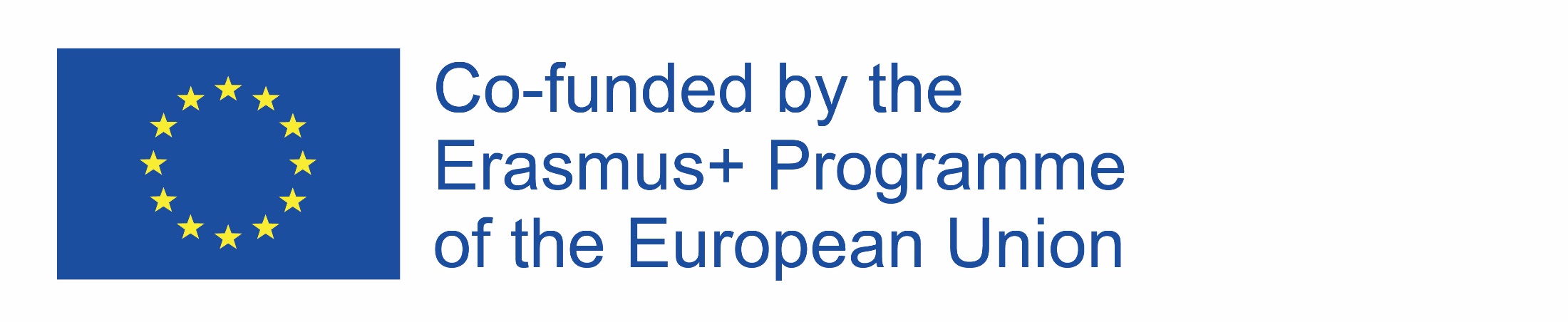 Pokyny pre učiteľa:
2. Pri tvorení prezentácie môžu žiakom pomáhať rodičia, predovšetkým pri prezeraní internetových stránok a výbere vhodných informácií do prezentácie.
3. Učiteľ by mal žiakov upozorniť na to, aby nimi pripravená prezentácia boli premyslená, aby ju potom mohli zrozumiteľným spôsobom prezentovať na triednom fóre.
4. Učiteľ môže sám rozhodnúť o forme prezentácie projektu. Forma prezentácie musí zohľadniť individuálne možnosti žiakov.
5. Na realizáciu projektu je potrebné určiť cca 3 týždne, tento čas možno v prípade potreby predĺžiť.
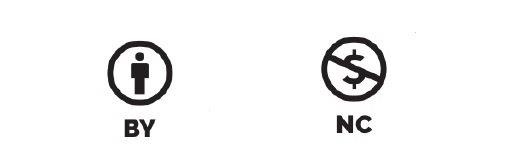